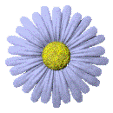 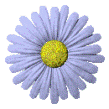 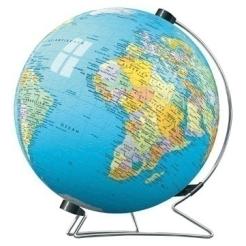 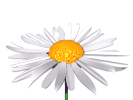 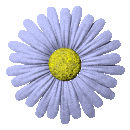 1 сентября – День Знаний
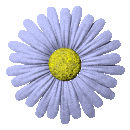 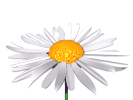 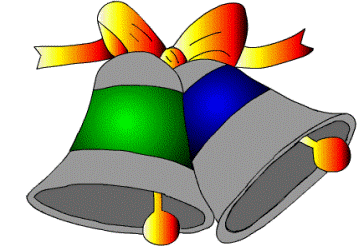 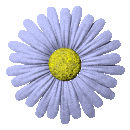 Пословицы «шутят»
Два сапога – пара.
Два сапога – тара.
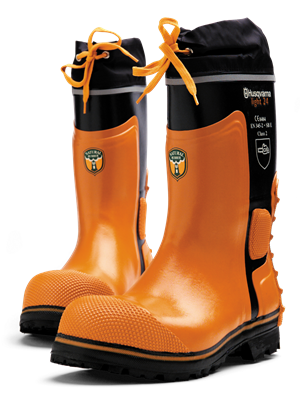 2
Пословицы «шутят»
Ум хорошо, а два – лучше.
Ус хорошо, а два – лучше.
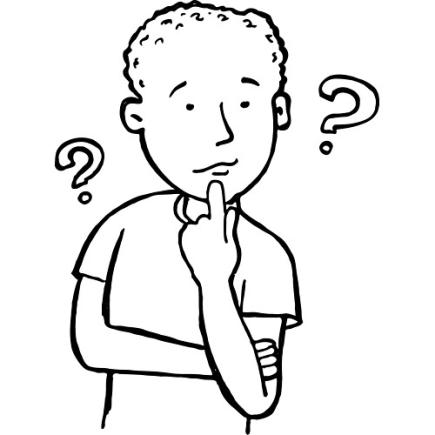 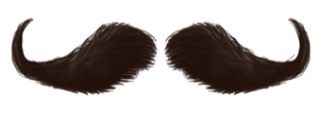 3
Пословицы «шутят»
Один в поле не воин.
Один в золе не воин.
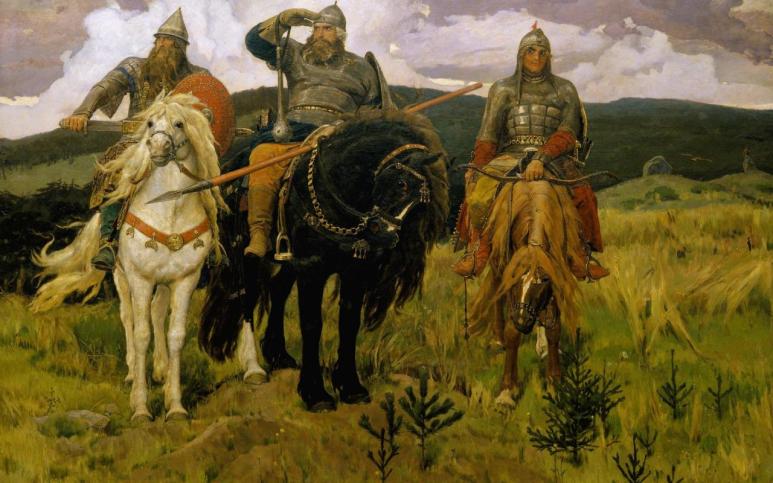 4
Кроссворд «ШКОЛЬНЫЙ»
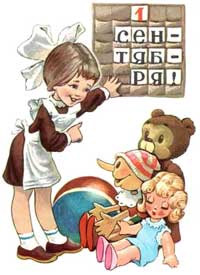 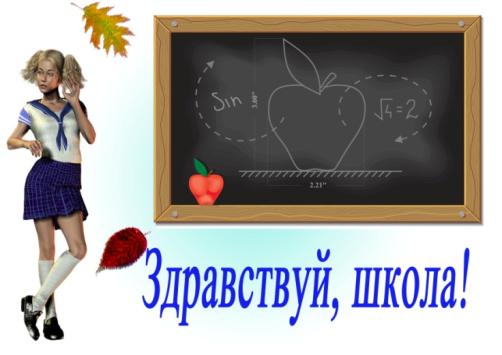 Отгадай кроссворд, 
используя текст и рисунки – подсказки.
В конце прочти слово по вертикали в жёлтом прямоугольнике.
Кого так называют?
5
Кроссворд «ШКОЛЬНЫЙ»
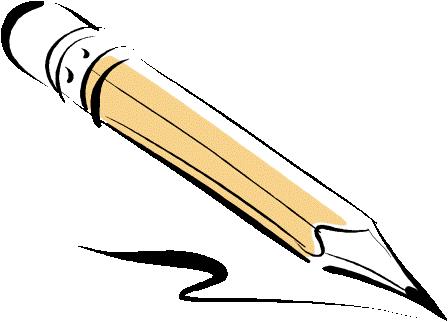 Если ты его отточишь,Нарисуешь всё, что хочешь!Солнце, море, горы, пляж…Что же это?..
к  а  р  а  н д  а ш
*
6
Кроссворд «ШКОЛЬНЫЙ»
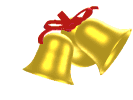 Кулик не велик,Сотне ребят велит:То сядь да учись,То встань - разойдись.
к  а  р  а  н д  а ш
з  в  о н  о к
*
7
Кроссворд «ШКОЛЬНЫЙ»
По черному белымПишут то и дело.Потрут тряпицей -Чиста страница.
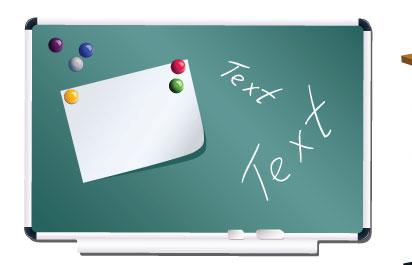 к  а  р  а  н д  а ш
з  в  о н  о к
д о  с  к  а
*
8
Кроссворд «ШКОЛЬНЫЙ»
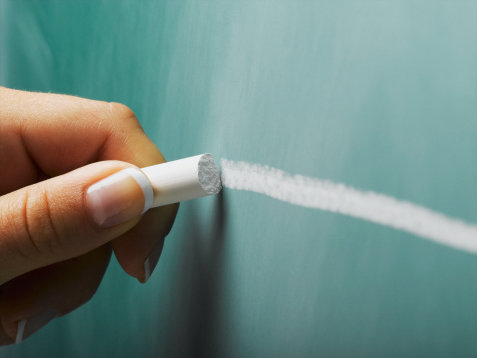 Белый камушек растаял,На доске следы оставил.
к  а  р  а  н д  а ш
з  в  о н  о к
д о  с  к  а
м  е л
*
9
Кроссворд «ШКОЛЬНЫЙ»
То я в клетку,То в линейку.Написать по нимСумей-ка!Можешь и
 нарисовать…Что такое я?..
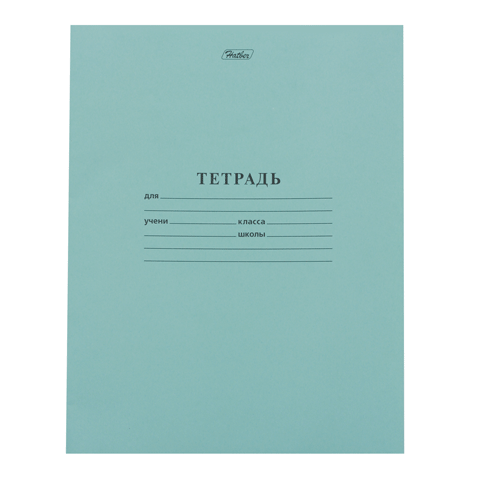 к  а  р  а  н д  а ш
з  в  о н  о к
д о  с  к  а
м е  л
*
т е   т  р а  д  ь
10
Кроссворд «ШКОЛЬНЫЙ»
До чего же скучно, братцы,На чужой спине кататься!Дал бы кто мне пару ног,Чтобы сам я бегать мог.
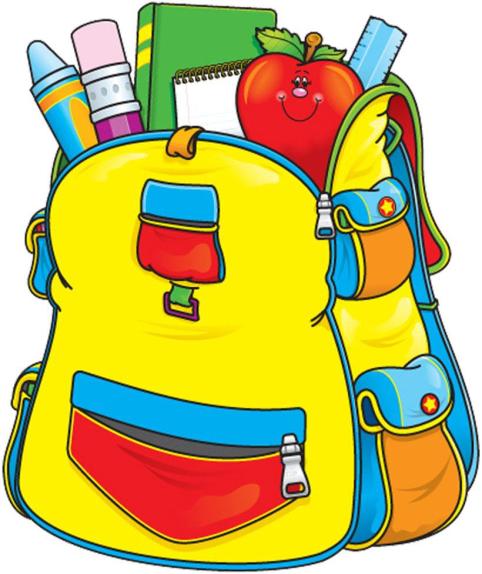 к  а  р  а  н д  а ш
з  в  о н  о к
д о  с  к  а
м е  л
т  е  т  р а  д  ь
р  а  н е  ц
*
11
Кроссворд «ШКОЛЬНЫЙ»
Свою косичку без опаскиОна обмакивает в краски.Потом окрашенной косичкойВ альбоме водит по страничке.
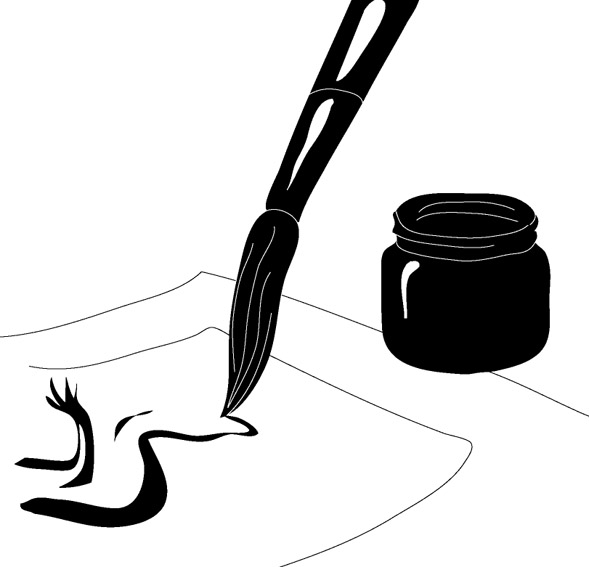 к  а  р  а  н д  а ш
з  в  о н  о к
д о  с  к  а
м е  л
т  е  т  р а  д  ь
р а  н  е  ц
к  и  с  т  о  ч  к а
*
12
Кроссворд «ШКОЛЬНЫЙ»
Говорит она беззвучно,но понятно и нескучно.Ты беседуй чаще с ней -станешь вчетверо умней.
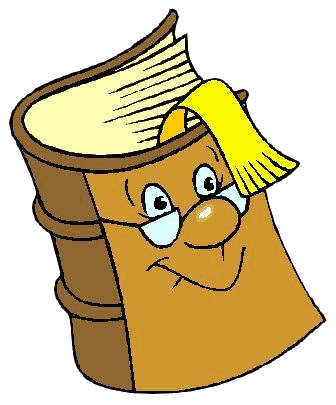 к  а  р  а  н д  а ш
з  в  о н  о к
д о  с  к  а
м е  л
т  е  т  р а  д  ь
р а  н  е  ц
к  и  с  т  о  ч  к а
*
к  н  и  г  а
13
МОЛОДЦЫ!!!
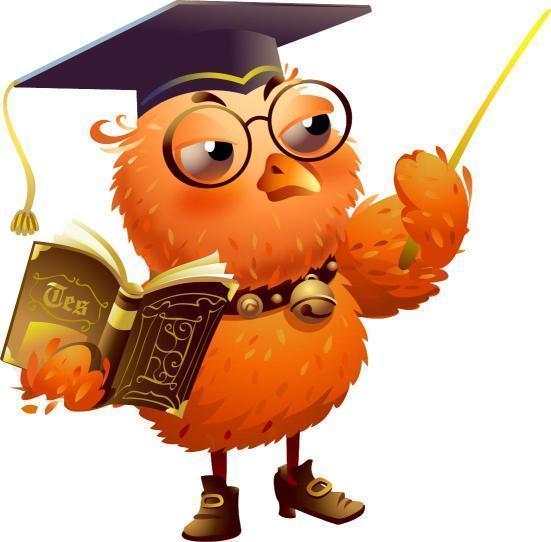 14
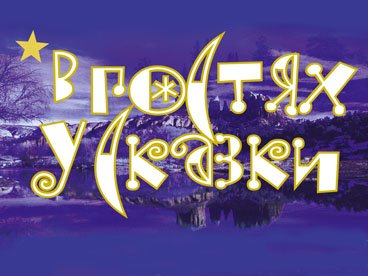 15
На чём путешествовал Емеля?
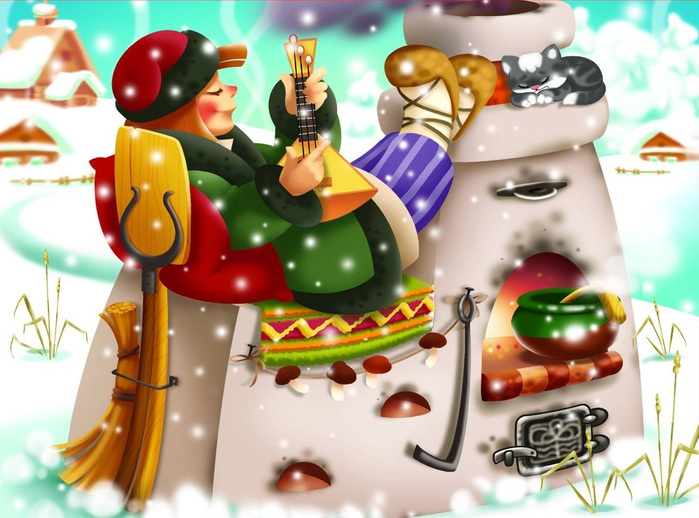 16
Воздушный транспорт ведьмы…
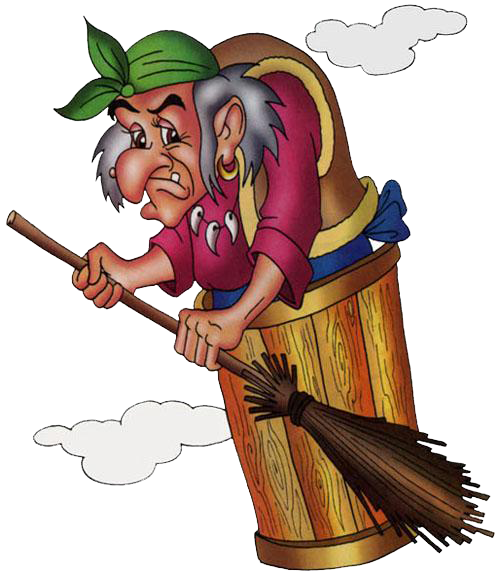 17
На каком виде транспорта ехали медведи в стихотворении «Тараканище»?
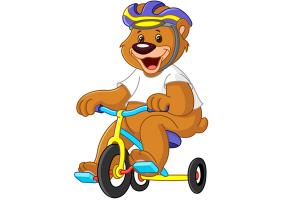 18
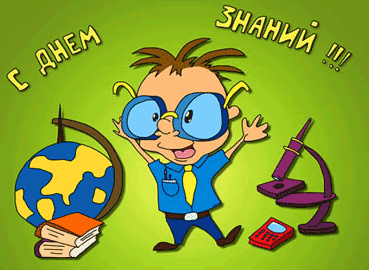 19